Objectifs :
Respecter l’ordre des lettres d’un mot. Comprendre le principe des mots croisés.
Je sais placer les mots dans une grille.
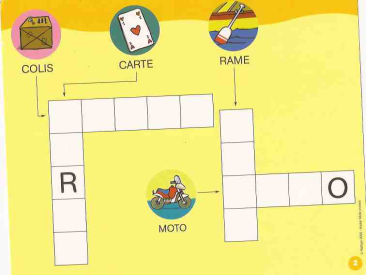 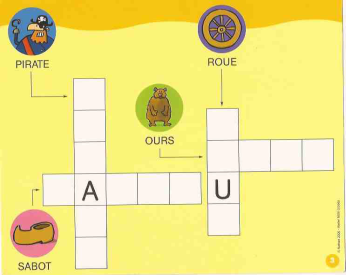 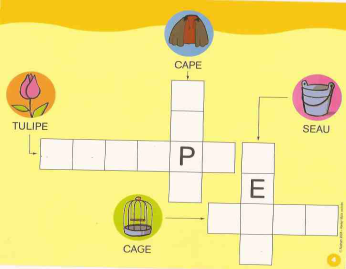 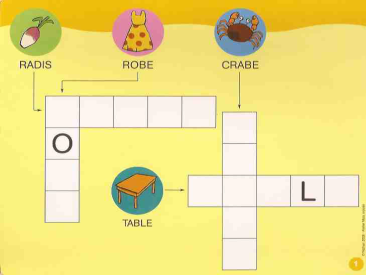 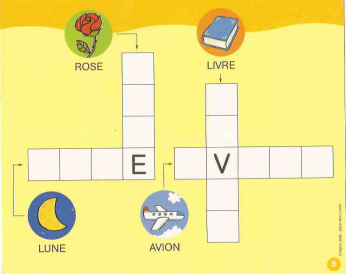 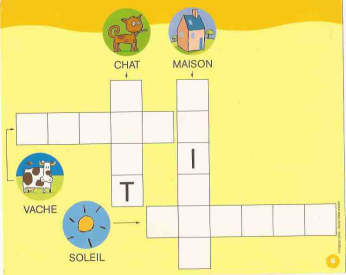 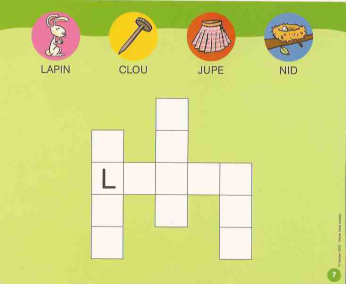 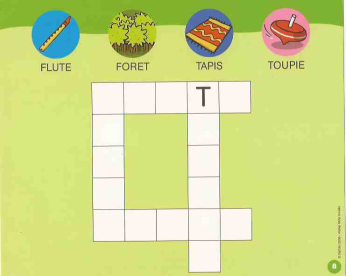 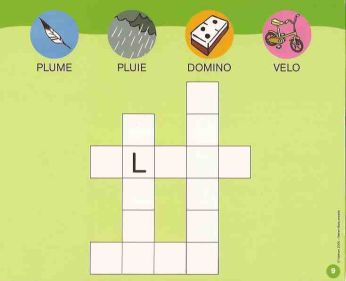 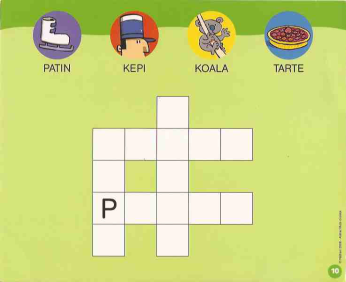 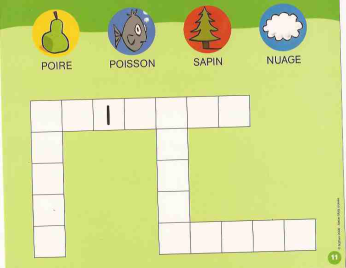 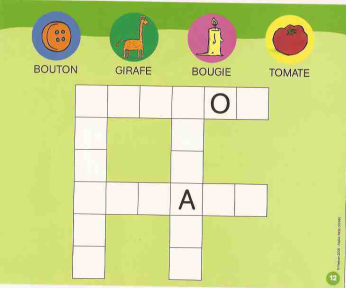 Objectifs :
Respecter l’ordre des lettres d’un mot. Comprendre le principe des mots croisés.
Je sais placer les mots dans une grille.
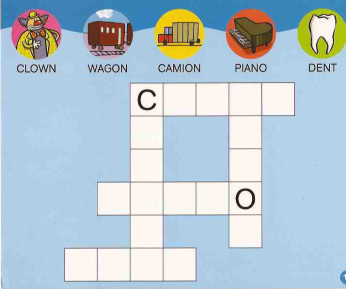 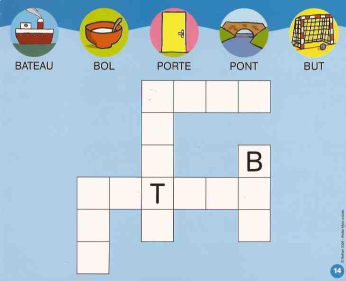 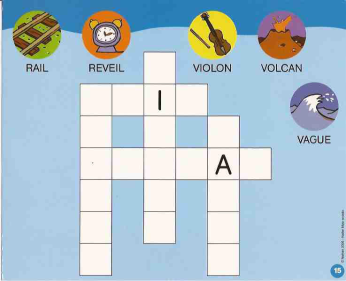 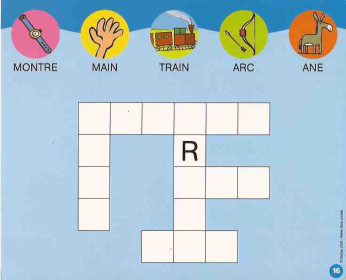 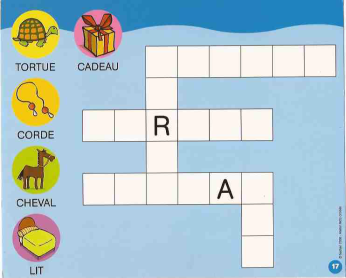 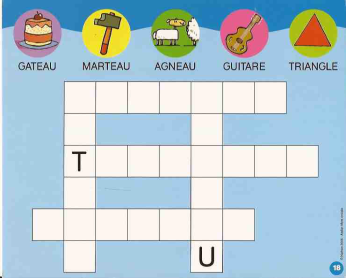 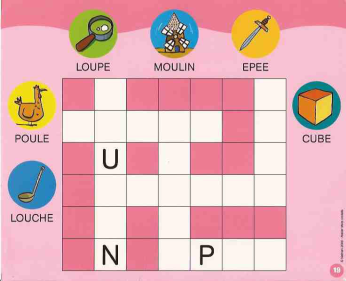 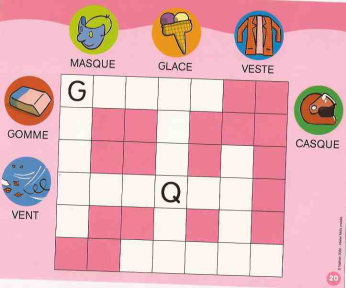 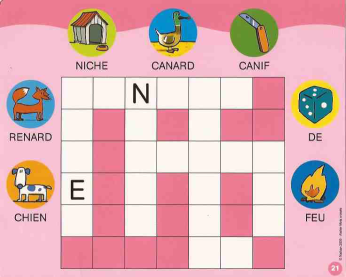 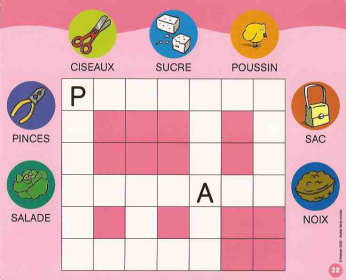 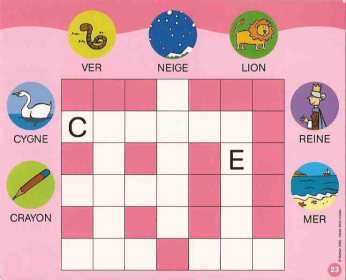 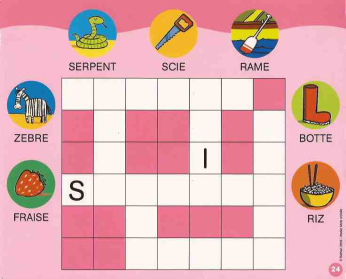